THÂN ÁI CHÀO ĐÓN CÁC EM HỌC SINH ĐẾN VỚI BÀI HỌC NGÀY HÔM NAY!
KHỞI ĐỘNG
Cả lớp hãy xem video vui nhộn sau:
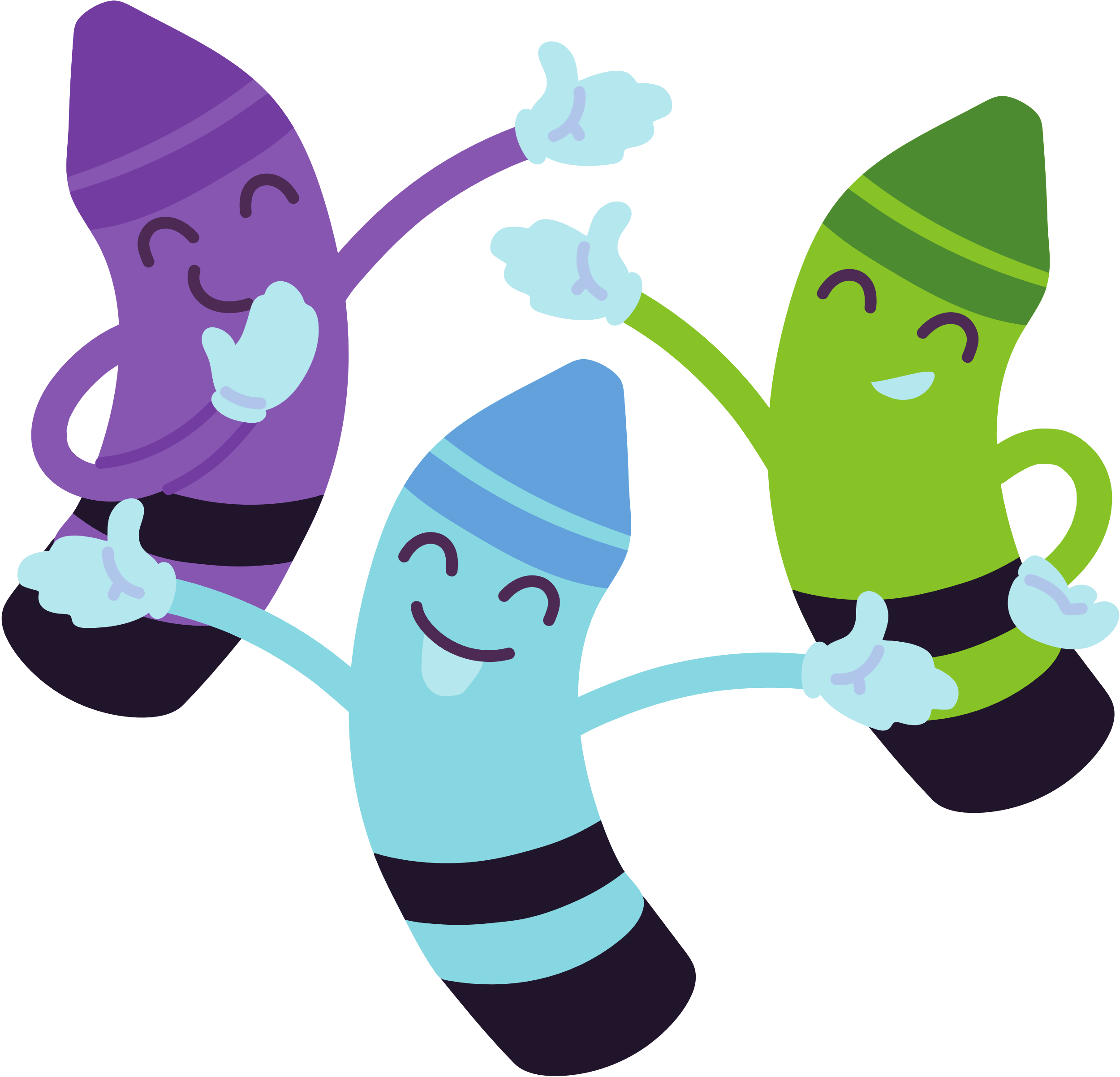 CHỦ ĐIỂM: KHÚC CA HÒA BÌNH
Bài 5 – Tiết 3
LUYỆN TỪ VÀ CÂU: 
LIÊN KẾT CÁC CÂU TRONG ĐOẠN VĂN BẰNG CÁCH DÙNG TỪ NGỮ NỐI
NỘI DUNG BÀI HỌC
1. Hoạt động 1: Nhận diện liên kết câu bằng từ ngữ nối
2. Hoạt động 2: Thực hành
1. Hoạt động 1: Nhận diện liên kết câu bằng từ ngữ nối
Bài tập 1: Đọc các đoạn văn sau và thực hiện yêu cầu:
a. Mùa xuân xuất hiện trên những chồi non lấm tấm. Cùng với mùa xuân là những hạt mưa bụi và hương bưởi, hương cau xôn xao. Nhưng bầy chim én vẫn vắng bóng vì chúng còn mải chơi ở tận phương nam. Đến khi chị gió gọi nhắc, chúng mới sực nhớ ra mình là sứ giả của mùa xuân. Thế là lũ én ríu rít nổi đuôi nhau trở về.
Võ Thu Hương
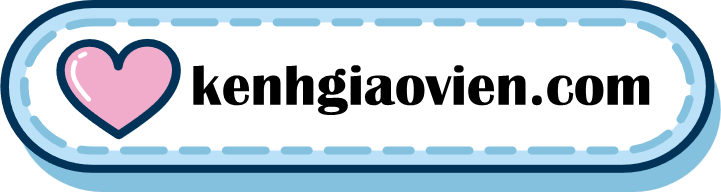 Bài tập 1: Đọc các đoạn văn sau và thực hiện yêu cầu:
b. Sàn nhà rộng của người Ba Na cách mặt đất khoảng hai mét. Họ làm cầu thang dành cho nam ở bên trái, cầu thang dành cho nữ ở bên phải. Ngoài ra, ở chính giữa còn có cầu thang dành cho già làng.
Tô Kiến
Mỗi từ ngữ được in đậm trong từng đoạn văn có tác dụng gì?
?
Tìm thêm từ ngữ khác có tác dụng như các từ ngữ in đậm trong từng đoạn văn.
?
Tác dụng: Nối các câu trong từng đoạn văn.
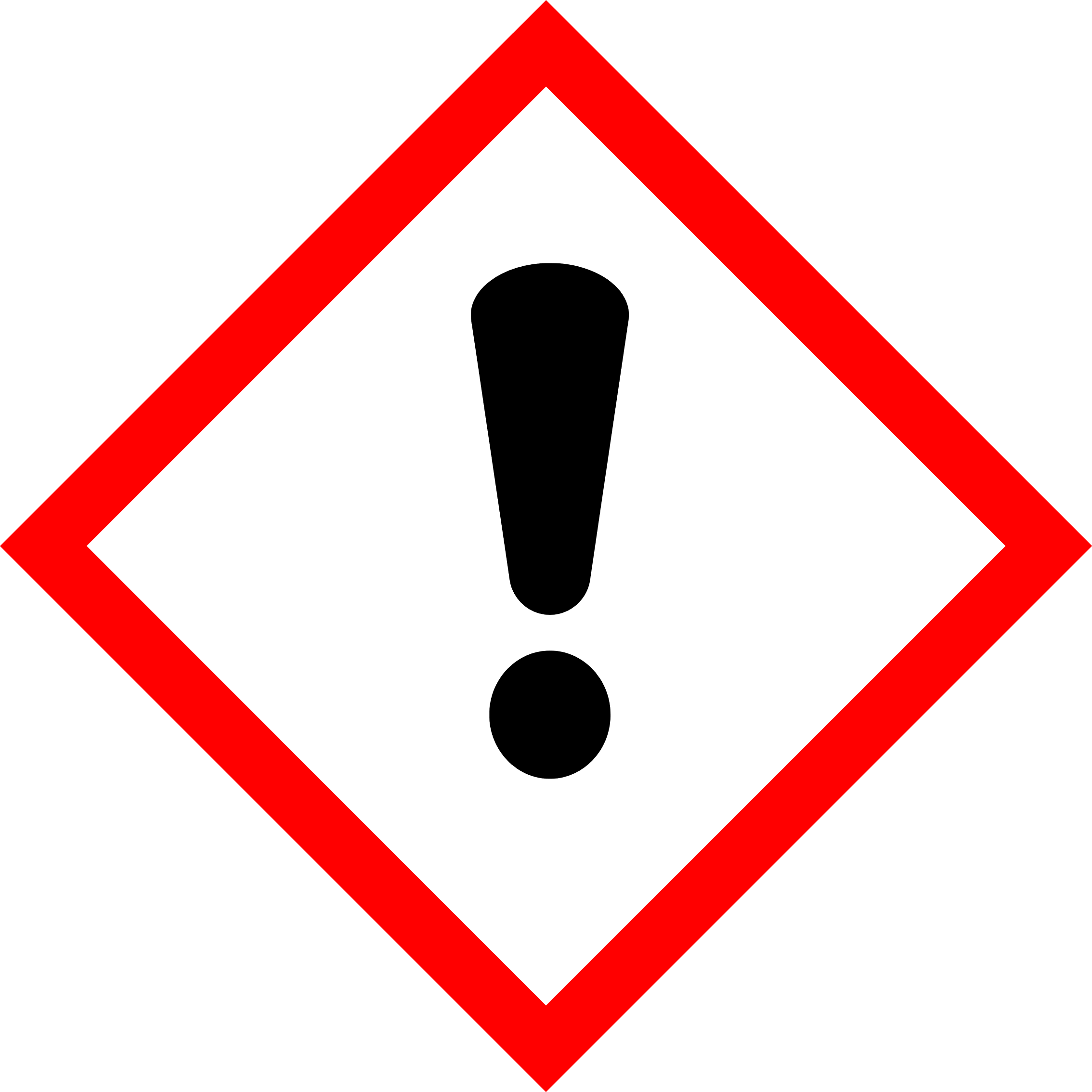 “Đến khi chị gió gọi nhắc” cũng có tác dụng nối các câu nhưng không phải là “từ ngữ nối”
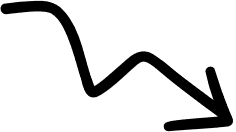 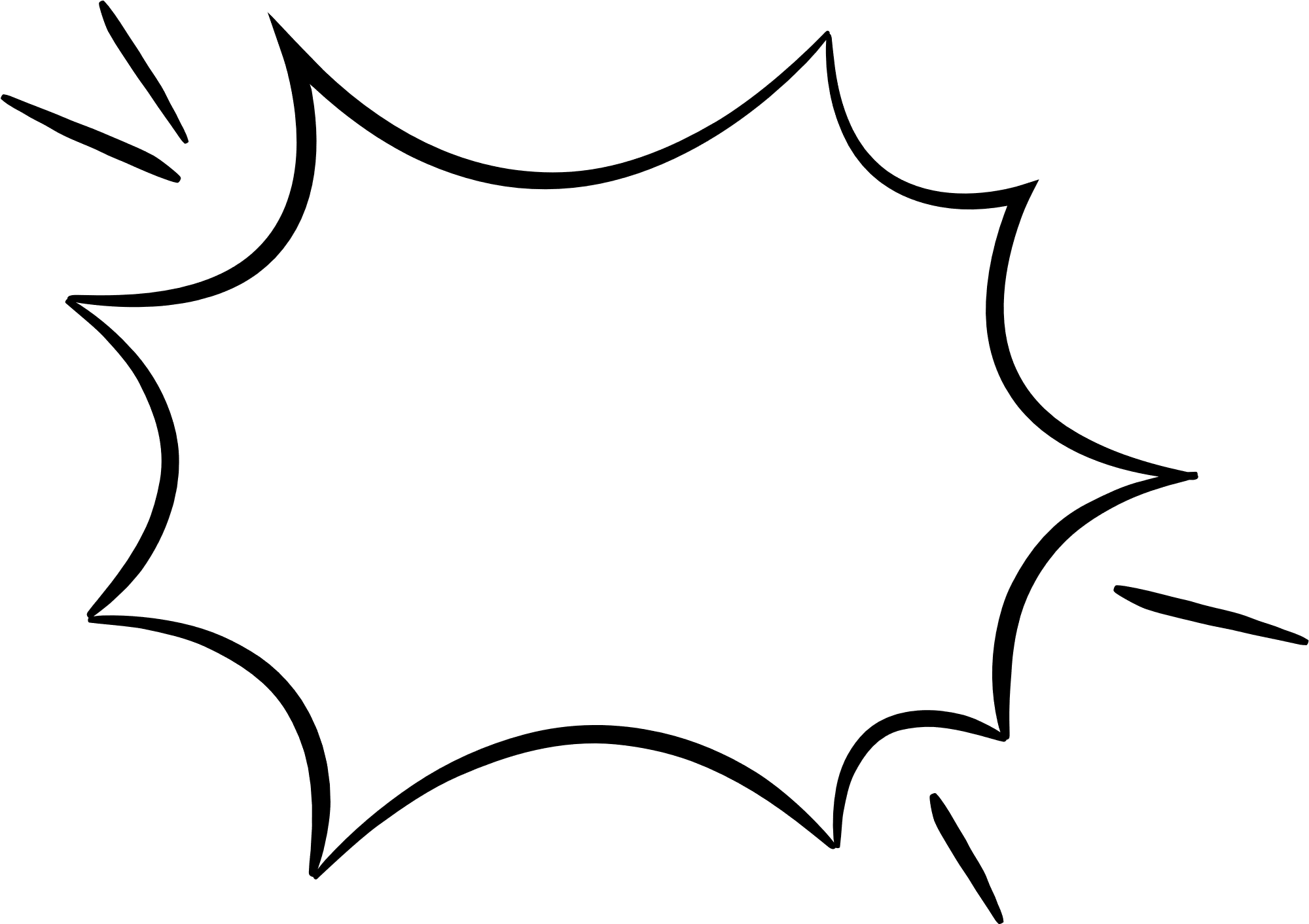 Mỗi từ ngữ được in đậm trong từng đoạn văn có tác dụng gì?
?
Lưu ý
Hơn nữa
Mặt khác
Đồng thời
Thêm vào đó
Tìm thêm từ ngữ khác có tác dụng như các từ ngữ in đậm trong từng đoạn văn.
?
GHI NHỚ
Để liên kết các câu trong đoạn văn, ta có thể dùng kết từ hoặc từ ngữ có tác dụng nối: nhưng, ngoài ra, hơn nữa, mặt khác, đồng thời,…
Sử dụng kết từ và từ ngữ có tác dụng nối giúp cho mối liên kết giữa các câu trong đoạn văn mạch lạc, chặt chẽ hơn.
2. Hoạt động 2: Thực hành
Bài tập 2: Xác định các từ ngữ có tác dụng nối được dùng để liên kết các câu trong đoạn văn sau:
Ông tớ bảo nếu như cánh đồng là bộ mặt của làng, núi đồi là sức vóc của làng, thì con suối chính là linh hồn của làng. Còn bố tớ thì kể từ thời bố còn nhỏ đến giờ, con suối đã thay đổi nhiều rồi vì mùa mưa lũ suối lại bồi bên này và lở bên kia. Nhưng bụng suối vẫn chứa đầy tôm cá, chứa nước mát lành. Không những thế, bụng suối còn chứa cả những viên sỏi, viên đá lấp lánh thật đẹp.
Theo Văn Thành Lê
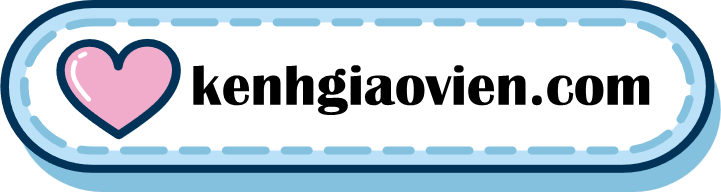 Bài tập 3: Tìm một từ ngữ có tác dụng nối thay cho □ để liên kết các câu trong mỗi đoạn văn sau:
a. Trời đang nắng chang chang. □ mây đen ùn ùn kéo đến. Bầu trời tối sầm lại. □ mưa ào ào trút xuống.
Theo Hương Nhi
b. Mùa đông, những cành bàng khẳng khiu, trụi lá. □ khi mùa xuân đến, mỗi đầu cành bật ra một mầm bé xíu, xanh non. □ những mầm xanh ấy cứ mỗi ngày một lớn, xanh bóng dưới ánh mặt trời.
Theo Thuỵ Quân
Bỗng nhiên (Bỗng)
a. Trời đang nắng chang chang. □ mây đen ùn ùn kéo đến. Bầu trời tối sầm lại. □ mưa ào ào trút xuống.
Và (Thế là/ Rồi).
Nhưng (Thế nhưng)
b. Mùa đông, những cành bàng khẳng khiu, trụi lá. □ khi mùa xuân đến, mỗi đầu cành bật ra một mầm bé xíu, xanh non. □ những mầm xanh ấy cứ mỗi ngày một lớn, xanh bóng dưới ánh mặt trời.
Và (Rồi).
Bài tập 4: Viết 3 – 4 câu về sự thay đổi của bầu trời, cây cối,… khi mùa xuân đến, trong đó có sử dụng từ ngữ có tác dụng nối để liên kết các câu. Chỉ rõ các từ ngữ đã được sử dụng.
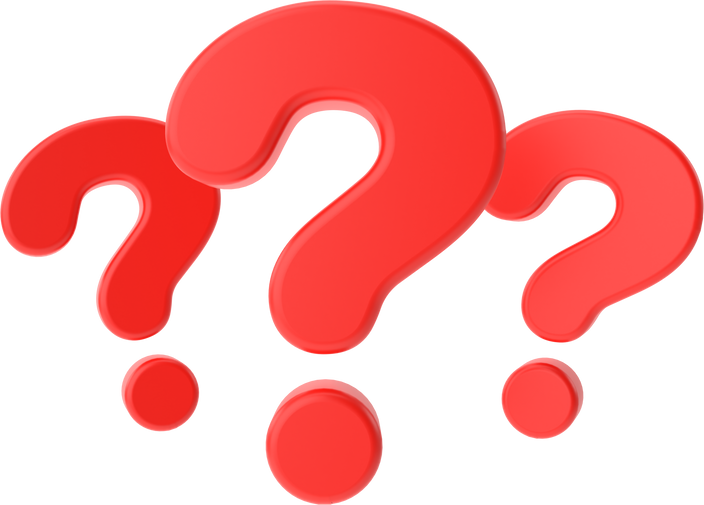 Khi mùa xuân đến, bầu trời thường trở nên trong xanh hơn, ánh nắng mặt trời dịu dàng và mây trắng bồng bềnh, tạo nên một khung cảnh tươi mới cho môi trường xung quanh. Cây cối cũng bắt đầu thay đổi, từ những cành khô khan của mùa đông, chúng bắt đầu bung ra những búp non xanh mướt, đánh dấu sự tái sinh và sự sống mới của tự nhiên. Chúng bắt đầu nở rộ những bông hoa, tô điểm cho khung cảnh xung quanh bằng sắc màu tươi sáng và hương thơm dễ chịu. Những thay đổi này không chỉ làm cho môi trường trở nên sống động hơn, mà còn tạo ra một cảm giác mới mẻ và hứng khởi trong lòng mọi người.
Gợi ý
kenhgiaovien
Bài giảng và giáo án này chỉ có duy nhất trên kenhgiaovien.com 
Bất cứ nơi nào đăng bán lại đều là đánh cắp bản quyền và hưởng lợi bất chính trên công sức của giáo viên. 
Vui lòng không tiếp tay cho hành vi xấu.
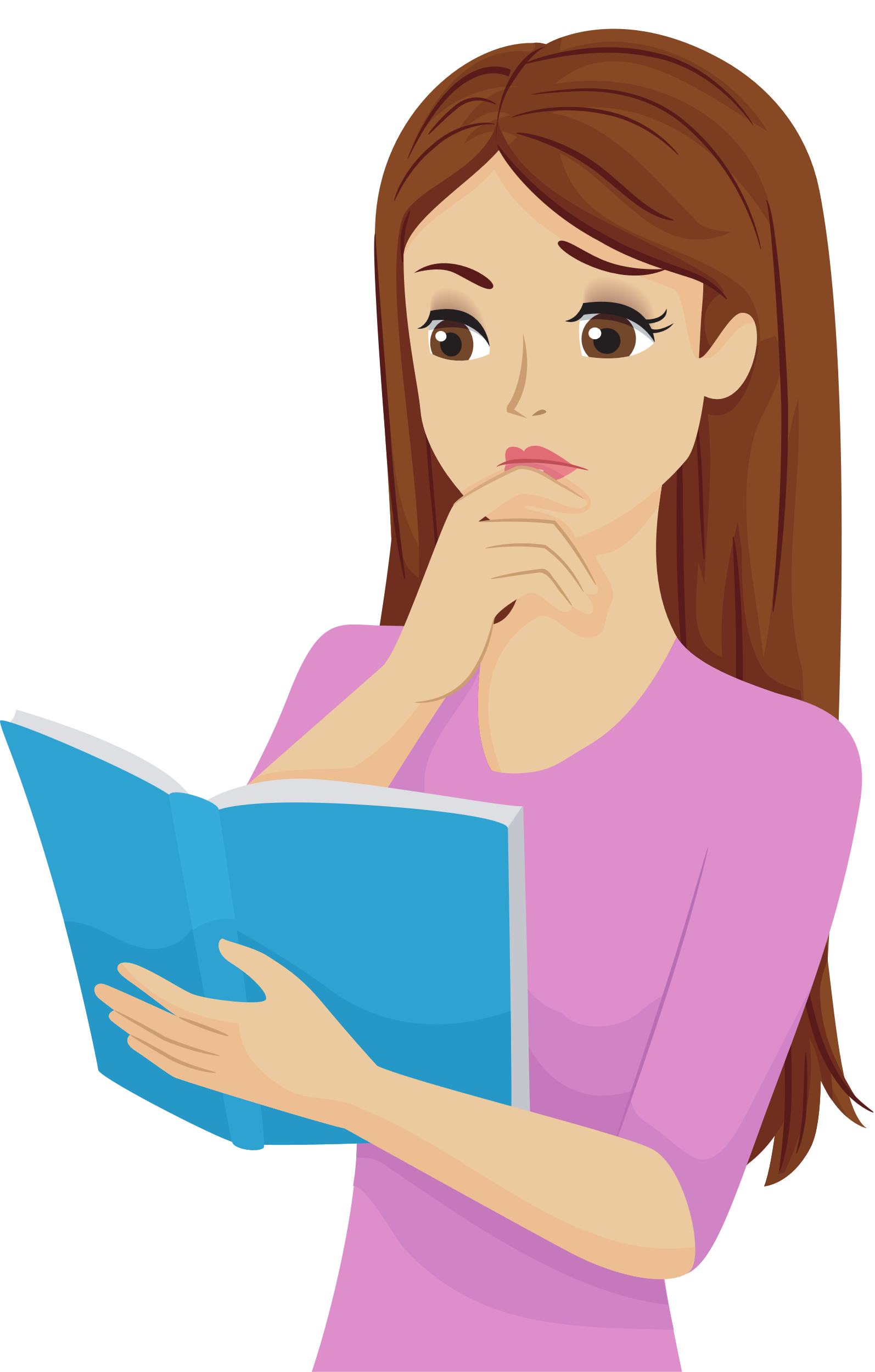 https://kenhgiaovien.com/
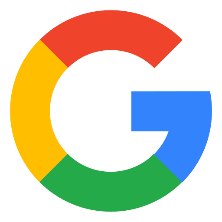 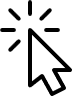 Zalo: 0386 168 725
CỦNG CỐ, DẶN DÒ
Ôn lại kiến thức bài Luyện từ và câu – Liên kết các câu trong đoạn văn bằng cách dùng từ ngữ nối.
Chia sẻ với người thân về bài học.
Đọc trước Tiết 4: Tìm ý cho đoạn văn thể hiện tình cảm, cảm xúc về một bài thơ.
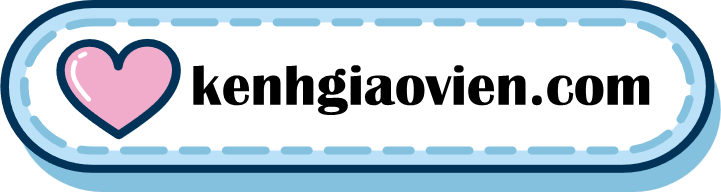 THÂN ÁI CHÀO TẠM BIỆT CÁC EM! HẸN GẶP LẠI!